การแปลคำศัพท์เฉพาะและสำนวนโวหาร
การแปลคำศัพท์เฉพาะ
การแปลเป็นการถ่ายโอนข้ามวัฒนธรรม ดังนั้นผู้แปลจึงควรรู้สองวัฒนธรรม หรือมีสองวัฒนธรรม หรือมากกว่านั้น หรือรู้หลายภาษา เพราะภาษาเป็นสิ่งที่แสดงวัฒนธรรมได้ดีที่สุด เมื่อแปลภาษาจะต้องใช้ความรู้ที่มากกว่าการหาความหมายที่เท่าเทียมกับของภาษาที่เกี่ยวข้อง        ผู้แปลต้องรู้ทั้งสองภาษาเป็นอย่างดี งานหลักของผู้แปล คือต้องหาสิ่งที่เท่าเทียมกันมาแปล
แต่เดิมนั้นคําศัพท์เฉพาะส่วนใหญ่มาจากคําธรรมดา แต่ต่อมาคําดังกล่าวได้มีการให้ความหมาย เฉพาะที่มีความหมายแตกต่างไปจากเดิมและคําเหล่านั้นก็จะมีคําศัพท์เฉพาะที่แตกต่างกันไปตามแต่ละศาสตร์
ตัวอย่างคำศัพท์เฉพาะด้านเศรษฐกิจ
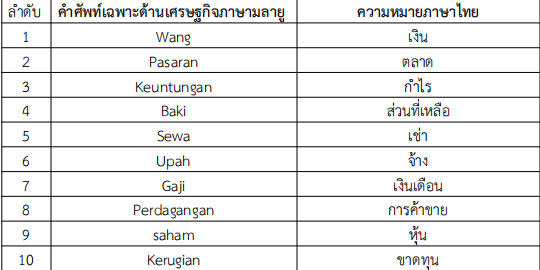 ตัวอย่างคำศัพท์เฉพาะทางด้านการเมือง
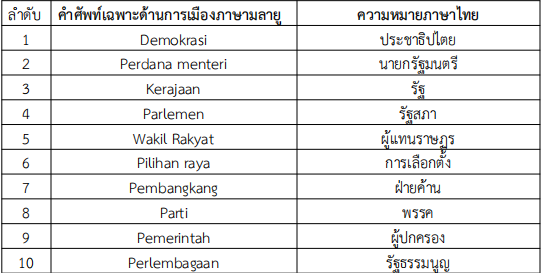 ตัวอย่างคำศัพท์เฉพาะทางด้านการแพทย์
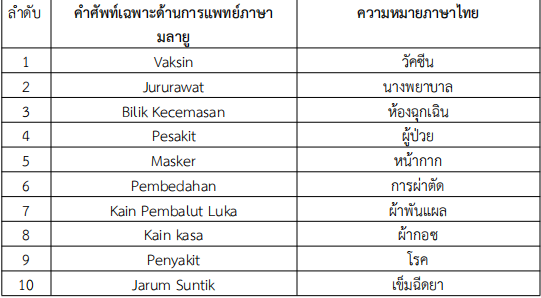 หลักการประเมินงานแปลคำศัพท์เฉพาะ
หลักการประเมินงานแปลคำศัพท์เฉพาะ 3 ประการ คือ
1. ความถูกต้อง  :  ความถูกต้องสำคัญที่สุดเพราะผู้อ่านงานแปลมิได้เห็นต้นฉบับเพราะฉะนั้นข้อมูลที่ได้โดยเฉพาะในการถ่ายทอดเทคโนโลยีจะได้จากการอ่านงานแปล ผู้แปลจะต้องถ่ายทอดความหมายให้สมบูรณ์และถูกต้องโดยไม่ต่อเติม ตัดทอน หรือใส่ความเห็นของตนลงไป และจะต้องแปลให้มีบรรยากาศหรือรสชาติของภาษาเหมือนต้นฉบับด้วย
หลักการประเมินงานแปลคำศัพท์เฉพาะ
2. ความชัดเจน : ความชัดเจนเกิดจากเทคนิคการเขียนและเรียบเรียง การเลือกใช้คำ ตลอดจนการอ่านทบทวนแบบมีระบบ บางครั้งงานแปลที่ถูกต้องอาจอ่านเข้าใจยาก เพราะมี โครงสร้างภาษาสลับซับซ้อน มีการใช้ศัพท์ที่คลุมเครือ ความคลุมเครืออาจเกิดจากการตีความ ต้นฉบับได้ไม่ชัดเจนจนทำให้แปลไม่ได้ หรืออาจเกิดจากเทคนิคการเขียนภาษาไทยหรือภาษาแปลที่ไม่ดีพอผู้ตรวจงานแปลอาจขอให้ผู้แปลแก้ไขในส่วนที่ไม่ชัดเจนก่อนจะนำไปพิมพ์เผยแพร่
หลักการประเมินงานแปลคำศัพท์เฉพาะ
3. ความเป็นธรรมชาติ : ความเป็นธรรมชาติของงานแปลอังกฤษเป็นไทยก็คือ เมื่อแปลแล้วต้องเป็นภาษาไทยที่ดี ใช้ศัพท์สำนวนที่คนไทยใช้ เมื่อแปลแล้วไม่ควรรู้ทันทีว่าเป็นเอกสารที่แปลมา เพราะยังมีโครงสร้างประโยคและวิธีเรียงคำเป็นภาษาต้นฉบับอยู่ วิธีแก้ภาษาให้เป็นธรรมชาติ ทำได้โดยการเรียบเรียงและปรับสำนวนเมื่อแปลร่างที่หนึ่งแล้ว ผู้แปลไม่ควรยึดติดอยู่กับรูปแบบ ของภาษา แต่ควรยึดความหมาย เป็นสำคัญ โดยถ่ายทอดความหมายในรูปแบบภาษาแปลให้เป็นธรรมชาติให้มากที่สุด
จากตัวอย่างของคำศัพท์เฉพาะทางด้าน เศรษฐกิจ การเมือง และการแพทย์ที่ได้ ยกตัวอย่างมานั้น เป็นแค่คำศัพท์เฉพาะบางส่วนเท่านั้นที่ยกมาเพื่อให้ผู้เรียนได้เข้าใจ ดังนั้นเพื่อเพิ่มพูน ความรู้เกี่ยวกับคำศัพท์เฉพาะด้านอื่น ๆ ผู้เรียนสามารถศึกษาและค้นคว้าเพิ่มเติมจากแหล่งเรียนรู้ต่างๆได้ เช่น จากพจนานุกรม อินเทอร์เน็ต ตําราและหนังสือ ฯลฯ
การแปลสุภาษิตและสำนวนโวหาร
สุภาษิตและสํานวนโวหาร เป็นสิ่งสำคัญในทุกภาษา เป็นมรดกทางภาษา เปรียบเสมือน เครื่องประดับที่ช่วยส่งเสริมภาษาให้มีความงดงาม คําเหล่านี้มีคุณค่าและเปรียบเสมือนสีสันของภาษาที่ ช่วยทำให้ผู้เข้าใจภาษานั้นๆ ได้มีความรู้สึกเข้าถึงภาษาอย่างลึกซึ้งมากยิ่งขึ้นซึ่งทุกๆภาษานั้นย่อมมี สํานวนเฉพาะของแต่ละภาษา ถ้อยคําสํานวนตัวอย่างในภาษามลายู
ตัวอย่างสุภาษิตและสำนวนโวหาร
Hari tak selamanya panas, 
Mencurah air ke daun keladi, 
Pahit di luar manis di dalam Pepatah ialah susunan kata yang pendek dengan makna yang luas, 
mengandungi kebenaran, sedap didengar, bijak perkataannya dan senang difahami.
การแปลสุภาษิตและสำนวนโวหาร
อัตถากร หะยีอาแว (2557) สุภาษิต หรือ pepatah ในภาษามลายูนั้น หมายถึง ข้อความสั้นๆ กะทัดรัด แต่มีความหมายชัดเจนลึกซึ้ง มีคติสอนใจ หรือให้ความจริงเกี่ยวกับความคิดและแนวปฏิบัติของ ชนชาติหนึ่งๆ ซึ่งสามารถพิสูจน์ เชื่อถือได้ ซึ่งมีการถ่ายทอดและสอนสั่งในสังคมๆ หนึ่ง นอกจากนี้ สุภาษิต ยังเป็นเสมือนคลัง สั่งสม ภูมิปัญญา มุมมองและทัศนะคติต่อการดํารงชีวิตของกลุ่มชนๆหนึ่งอีก ด้วย ชนชาวมลายูก็เป็นกลุ่มชนหนึ่งที่มีการใช้สุภาษิตในการแสดงออกถึงมุมมองในการดํารงชีวิต อีกทั้งยัง ถูกใช้เพื่อการสอนสั่งและตักเตือนสมาชิกในกลุ่มชนของพวกเขาให้ดํารงตนอยู่บนครรลองที่ถูกต้อง เป็นที่ ยอมรับของสังคมและกลุ่มชน ดังนั้นการเรียนรู้สุภาษิต ถือว่าเป็นสิ่งที่สําคัญอย่างหนึ่ง สําหรับชนชาว มลายูเอง ในฐานะที่เป็นผู้สืบทอด ภาษาและ วัฒนธรรมประเพณีมลายู ข้างล่างเราขอนําเสนอสุภาษิต ส่วนหนึ่งในภาษามลายู ซี่งหวังว่า จะเป็นประโยชน์ แก่เยาวชนชาวมลายูเพื่อนําไปประพฤติปฏิบัติ และ ถ่ายทอดสืบต่อไป และยังประโยชน์แก่ผู้ที่สนใจ อยากเข้าใจวัฒนธรรมประเพณีอันดีงามของชนชาวมลายู เพื่อการสานสัมพันธ์ที่ดีต่อกัน
การแปลสํานวนสุภาษิตภาษามลายูเป็นภาษาไทย
ในการใช้ภาษาเพื่อการสื่อสารในชีวิตประจำวันทั่วไป จะพบสํานวนประกอบอยู่จำนวนมาก สํานวนมักจะเป็นความเปรียบเทียบ อุปลักษณ์ (metaphor) ผู้ส่งสารกับผู้รับสารในภาษาเดียวกันย่อมต้อง รับรู้ความหมายกันได้เอง แต่หากเป็นการสื่อสารข้ามภาษา โอกาสที่จะเข้าใจความหมายผิดมีได้มาก ทีเดียว และในการแปลมักมีการแปลแต่ละคําแยกจากกัน มิได้แปลหน่วยความหมายโดยรวม เพราะผุ้ แปลอาจไม่คุ้นเคยกับสํานวนนั้นๆมาก่อน การจะเก่งภาษามลายูได้นั้น ควรจะขยันอ่าน ฟัง พูด เขียนให้ มากๆ เพราะการเรียนภาษามลายูให้ได้ผลดีนั้น ต้องมีความพยายาม หมั่นฝึกฝนอยู่เสมอ และอย่าหยุดที่ จะเรียนรู้ เท่านี้ก็จะเป็นคนที่เก่งภาษามลายูได้ไม่ยากเลย วันนี้จึงขอนำเสนอเกี่ยวกับสํานวนสุภาษิตภาษา มลายูที่ใช้กันแพร่หลายในประเทศแถบภูมิภาคมลายู ที่แปลเป็นภาษาไทย พร้อม ความหมาย และที่ตรง กับสํานวนสุภาษิตไทย เพื่อให้เข้าใจและเรียนรู้วัฒนธรรมและประเพณีมลายูผ่านทางการใช้สํานวน สุภาษิตมลายู
ตัวอย่างการแปลสํานวนสุภาษิตภาษามลายูเป็นภาษาไทย
1. Ada air, ada ikan (มีน้ำ มีปลา) สํานวนสุภาษิตนี้หมายถึง มีประเทศก็ย่อมต้องมีราษฎร
2. Banyak udang banyak garam, banyak orang banyak ragam (กุ้งมาก เกลือมาก คน มาก รูปแบบมาก) สํานวนสุภาษิตนี้หมายถึงทุกคนย่อมมีความชื่นชอบ ความต้องการ และทัศนะที่ แตกต่างกัน
3. Belakang parang kalau diasah nescaya tajam (หลังมีดพร้าหากถูกลับก็ย่อมคมได้)  สำนวนสุภาษิตนี้หมายถึง คนที่แม้ว่าจะโง่เขลาเพียงใด หากได้รับการอบรบสั่งสอนเขาก็ย่อมเก่งได้
4. Masuk ke kandang kambing mengembek, masuk kekandang kerbau menguak ตรงกับสํานวนไทยคือ เข้าเมืองตาหลิ่ว ต้องหลิ่วตาตาม หมายความว่า เมื่อเราไปที่แห่งใดผู้คนส่วนใหญ่มี สังคมประเพณีอย่างไร ก็ให้ปฏิบัติตามให้สอดคล้องกันอย่าไปทำพฤติกรรมขัดแย้งกับเขา หรือทำตัวให้ เหมาะกับสภาพแวดล้อมที่คนในสังคมนั้นเขาทำกัน
ตัวอย่างการแปลสํานวนสุภาษิตภาษามลายูเป็นภาษาไทย
5. Sudah terhantuk baru terngadah วัวหายล้อมคอก สํานวนสุภาษิตนี้หมายถึง มีเหตุการณ์ ที่เสียหายเกิดขึ้นมาแล้ว ถึงจะมาคิดหาวิธีแแก้ไขป้องกันภายหลัง ซึ่งที่ถูกควรจะคิดหาทางป้องกันไม่ให้ เหตุการณ์เกิดขึ้นแต่แรก
6. Sediakan payung sebelum hujan ตรงกับสํานวนไทยคือ กันไว้ดีกว่าแก้ สํานวนสุภาษิตนี้ หมายถึง รู้จักหาวิธีป้องกันเหตุไม่ให้เกิดขึ้นดีกว่าปล่อยให้เหตุร้ายเกิดแล้วไม่สามารถแก้ไขอะไรได้
7. Ukur baju dibadan sendiri ตรงกับสํานวนไทย คือ นกน้อยทำรังแต่พอตัว สํานวนสุภาษิต           นี้หมายถึง คนเราควรจะทำสิ่งต่างๆตามอัตภาพ ให้พอเหมาะพอสมควรกับฐานะของตน ไม่ควรกระทำ  เกินฐานะ
การแปลสํานวนสุภาษิตภาษาไทยเป็นภาษามลายู
คําสุภาษิตคือคํา ในภาษาไทยที่ใช้ในการสื่อสารเชิงเปรียบเทียบอุปมาอุปมัย มักมีความหมายใน การตักเตือนสั่งสอนในทางบวก มีความหมายที่ดี คําสุภาษิตมักจะแต่งให้คล้องจองฟังแล้วระรื่นชื่นหู เพื่อให้จดจําได้ง่ายและเกิดการใช้งานได้บ่อย ถึงแม้ คําสุภาษิตภาษาไทยกับภาษามลายูอาจจะไม่ได้ เหมือนกันทุกคํา แต่ถ้าสังเกตโดยความหมายแล้วมักจะเทียบเคียงกันได้ เพราะแม้แต่ภาษาจะมีความต่าง ทางด้านวัฒนธรรมก็ยังมีส่วนคล้ายกันในทางอุปมา ของคําในสุภาษิตนั้นๆ
ตัวอย่างการแปลสํานวนสุภาษิตภาษาไทยเป็นภาษามลายู
1. หว่านพืชหวังผล สํานวนสุภาษิตนี้ หมายถึง การที่ลงทุนลงแรงลงไป ก็เพื่อหวังผลประโยชน์ที่ จะได้รับตอบแทนกลับมาในภายหน้า ไม่ได้ทําให้เปล่า ตรงกับคําสุภาษิตในภาษามลายูคือ (Ada udang di sebalik batu.)
2. สิบปากกว่าไม่เท่าตาเห็น สํานวนสุภาษิตนี้ หมายถึง เรื่องที่เล่าจากปากคนมาก ๆ ก็อย่าเพิ่งไป เชื่อถือทีเดียวนัก ต้องเห็นด้วยตาเองเสียก่อนและถ้าจะให้แน่จริง ๆ แล้ว ก็ต้องได้อยู่กับเหตุการณ์นั้นด้วย หรือเรียกว่าได้สัมผัสด้วยมือของตนเองจริงๆ จึงจะเป็นของแน่นอน ตรงกับคําสุภาษิตในภาษามลายูคือ (Indah khabar dari rupa.)
ตัวอย่างการแปลสํานวนสุภาษิตภาษาไทยเป็นภาษามลายู
3. สําเนียงส่อภาษากริยาส่อสกุล สํานวนสุภาษิตนี้ หมายถึง คําพูดและกิริยาที่แสดงออกทำให้ทราบชาติกําเนิด ตรงกับคําสุภาษิตในภาษามลายูคือ (Bahasa menunjukkan bangsa.) 
4.เกลือเป็นหนอน สํานวนสุภาษิตนี้ หมายถึง คนภายในหน่วยงานของเรา, ครอบครัวเราหรือ เพื่อนของเรา ทรยศหักหลังเรา โดยเอาข้อมูลความลับของฝ่ายเราไปบอกกับศัตรู ทำให้ศัตรูนําข้อมูลนั้น กลับมาเล่นงานเรา ตรงกับคําสุภาษิตในภาษามลายูคือ (Seperti api dalam sekam.)
ตัวอย่างการแปลสํานวนสุภาษิตภาษาไทยเป็นภาษามลายู
5. สอนจระเข้ว่ายน้ํา สํานวนสุภาษิตนี้ หมายถึง การชี้ทางหรือสอนให้คนที่เป็นอยู่แล้วให้เก่งหรือ ชํานาญขึ้นไปอีก ตรงกับคําสุภาษิตในภาษามลายูคือ (Mengajar itik berenang.) 
6.กิ่งทองใบหยก สํานวนสุภาษิตนี้ หมายถึง หญิงและชายที่มีฐานะเสมอกัน ทั้งหน้าตาและ รูปร่างสวยงามพอกัน มีอะไรที่เหมาะสมกัน ตรงกับคําสุภาษิตในภาษามลายูคือ (Bagai pinang dibelah dua) 
7.วัวลืมตีน สํานวนสุภาษิตนี้ หมายถึง คนที่ลืมตัว ลืมกําพืดตนเอง หยิ่งผยองในฐานะปัจจุบัน โดยลืมอดีตความเป็นมาของตน ตรงกับคําสุภาษิตในภาษามลายูคือ (Kacang lupakan kulit)
การแปลเฉพาะทาง
พจนานุกรมบับราชบัณฑิตยสถาน พ.ศ. 2554 กล่าวถึงวีการแปลรูปแบบต่าง ๆ สรุปได้ดังนี้คือ แปลโดยอรรถหรือแปลตามอรรถ เป็นการแปลตามเนื้อความหรือแปลเอาความเป็นการแปลภาษาหนึ่ง เป็นอีกภาษาหึ่งโดยถือความหมายเป็นสำคัญ แปลตามตัวหรือแปลตามพยัญชนะ เป็นการปลตามตัง อักษรหรือคําพูดเป็นคํา ๆ ไป แปลความหมายของคําอย่างตรงไปตรงมาคําต่อคํา แปลยกศัพท์ เป็นการ ยกคําบาลีขึ้นมาแปลเป็นไทยไปทีละคํา แปลร้อย เป็นการแปลเอาความโดยยกศัพท์บาลีมาคั่นไว้ ส่วนกรมวิชาการ กระทรวงศึกษาธิการ
แบ่งการแปลไว้ 2 ชนิด ดังนี้คือ 
ชนิดที่ 1 การแปลโดยพยัญชนะ เป็นการแปลคําต่อคําและการแปลตรงตัว 
ชนิดที่ 2 การแปลโดยอรรถ เป็นการแปลตามเนื้อความ
การแปลเฉพาะทาง
แต่งขึ้นโดยมุ่งให้ความบันเทิงแก่ผู้อ่าน หรือเป็นสารคดี คือเรื่องที่เรียบเรียงขึ้นจากความจริง ไม่ใช่ จากจินตนาการ หรือเป็นงานที่เกี่ยวข้องกับศาสนา หรือศาสตร์พาะทางอื่น ๆ เช่น การแพทย์ เทคโนโลยี การคลัง การโฆษณา เป็นต้น เพื่อจะได้เลือกวิธีการแปลและการเลือกใช้คําได้ถูกต้อง เหมาะสมและตรง ตามประเภทของงาน การเลือกใช้คำแปลในงานสารคดี/วิชาการ ต่างจากงานบันเทิงคดี ศาสตร์เฉพาะทางมักใช้ภาษาที่มีลักษณะเฉพาะเป็นของตนเอง เรียกกันว่า “ภาษาเทคนิค”
การแปลเฉพาะทาง
ทั้งนี้ เป็นเพราะเนื้อหาสาระของสาขาวิชาต่างๆ มีลักษณเฉพาะและปัญหาใหญ่ของการแปลเฉพาะทางจะอยู่ที่ “คำศัพท์เทคนิค” นักแปลที่ต้องทำงานแปลเฉพาะทางจึงจำเป็นต้องมีความรู้ใน เรื่องเนื้อหาสาระของสาขาที่ตนแปลในระดับที่เหมาะสม ดังนั้นจะเห็นได้ชัดว่าการรู้ภาษาอย่างดีเป้น เพียงเงื่อนไขเบื้องต้น แต่ความรู้ภาษาจะไม่ช่วยให้นักแปลสามารถแก้ไขปัญหาที่อาจเกิดขึ้นได้ เพราะ ปัญหาส่วนใหญ่จะเกี่ยวข้องกับเนื้อหาสาระ แต่นักแปลจะต้องขวนขวายหาความรู้ในสาขานั้น ๆ ๆจนได้ ระดับที่เหมาะสมต้องใช้ภาษาไทยและสำนวนภาษาให้เหมาะสมกับประเภทของข้อเขียนนั้น ๆ อีกด้วย (ปัญญา บริสุทธิ์,2542)
บทสรุป
การแปลคำศัพท์เฉพาะและสํานวนสุภาษิตนั้นมีความสำคัญมาก แต่หากพิจารณาอย่างลึกซึ้งจะ เห็นได้อย่างสอดคล้องว่า คําที่เป็น สํานวนสุภาษิต และคําพังเพยถือเป็นมรดกทางวัฒนธรรมของแต่ละ ชาติแต่ละภาษา เราทุกคนควรได้เรียนรู้ เห็นคุณค่า และใช้ประโยชน์ของคําเหล่านี้ในการเป็นคติเตือนใจ และบทเรียนในการดำเนินชีวิตประจำวัน ดังนั้นเพื่อให้เกิดความดีงามและถูกต้องในการใช้ภาษาและช่วย ให้วัฒนธรรมการใช้ภาษาอยู่อย่างยั่งยืน การรักษาและส่งเสริมการใช้คําเหล่านี้เป็นหน้าที่สำคัญของคนเรา ทุกคน ผู้ที่รักภาษาและวัฒนธรรมทุกคนต้องหวงแหนสุภาษิต สํานวนโวหาร และคําพังเพยต่างๆ ด้วยการ เรียนรู้ สร้างความเข้าใจ เข้าถึงเหตุและผลรวมทั้งใช้ความหมายมาเทียบเคียงกัน ส่วนในเรื่องของการแปล คำศัพท์เฉพาะและสํานวนสุภาษิตนั้น ผู้แปลควรทำความเข้าใจ รวมทั้งสามารถอธิบายหรือทำความเข้าใจ ให้ผู้เรียนหรือคนรุ่นใหม่มีการใช้ภาษาอย่างถูกต้อง สวยงาม และรักษามรดกสำคัญทางภาษาสืบไป